Burns and scalds
Burns = dry burn              scald = wet or moist  burn 
  A burn is caused by heat and various type of energy, (radioactive substance , and electric current ), some result from hot liquids coming in contact with the skin. All tend to coagulate protoplasm, thus killing the cells and if sufficient severe to carbonize it.
Types of burns:(classification depend on the depth).
1- burns of the first degree: (involvement only the epidermis ) characterized by not immediately kill the epidermis , but cause only redness of the skin, however the epidermis usually desquamates a week later as in the case of sun burns.
2- A second degree burns : (involvement of the epidermis and mildly the dermis ). It is characterized  by the formation of blister or vesicle. The heat cause the epidermis to die and lymph is poured out into the tissues that make (hydropic degeneration ).
3-burns of the third degree (deep burns) (involvement dermis +epidermis)  
  Lead to the death of the epidermis as well as the dermis accompanied by severe inflammation , and the dead tissue sloughs leaving an ulcer leading to scar formation.
4-burns of fourth degree . the tissue is blacked and charred ( carbonized ) .
Scalds
burns caused by hot solutions , water, oil---etc. mostly cause burns of the first or second degree and seldom of the third degree.
Classification
If burns are extensive ( including one –fourth to one –third of body surface ) death occur within 24 hrs even if it is a first or a second degree burns ( the prognosis depend on the degree and extension ). In most severe burn death occur within one hour.
Signs
the animal show difficult respiration, heart weakness, fall in temperature (there are like the symptom of traumatic shock). In less severe burns death may be postponed several days, and inflammation of the kidney.
Treatment
treatment should be directed towards the prevention of shock and septic complications and relief  pain (the pain is related to the extend of skin involvement , not to depth of burn).
The local treatment include:
1-cleaning of the part and apply mild antiseptic .
2-puncture or rupture of the vesicles if present ?.
*Application of saturated solution of picric acid as (analgesic and antiseptic) use of tannic acid in the form of jelly.
*Anodyne antiseptic ointment.
*Antimicrobial drugs—as dyes (gentian violet ), sulfa and antibiotic preparations, foam , spray, powder).
3- after healing –skin grafting
Systemic treatment
1-adimenstration of stimulant (caffeine).
2-administration of antihistamines.
3-administration of cortisone.
4-compensate of loss of fluid –by giving of fluid.
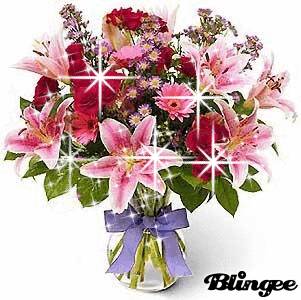 THANK YOU FOR LISTENING